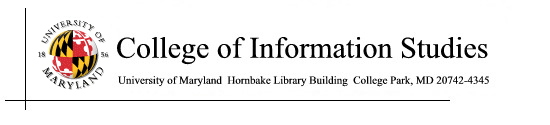 Software Stack
Session 7
INST 346
Software Stack
Application Program (“App”)
API
Runtime environment
Operating System
BIOS
Hardware drivers
Microcode
System Architecture
Keyboard
Mouse
Sound
Card
Video
Card
Input
Controller
System Bus
Front Side Bus
Hard
Drive
CD/
DVD
RAM
USB Port
L2
CPU
L1
Cache
ROM
Motherboard
Some Operating Systems
Windows
Unix
Linux
Android
macOS
iOS
Operating System Functions
Processor scheduling
Single core, multi-core
Disk management
Formatting, file allocation, virtual memory, defragmentation, encryption, compression, …
Access control
Passwords, permission levels, file sharing, …
Configuration management
Parameter selection
Updates (OS, drivers, BIOS, microcode)
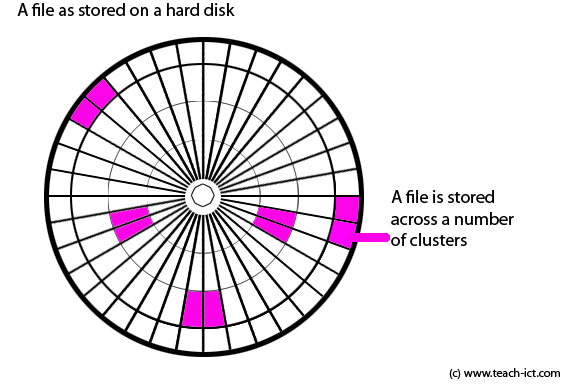 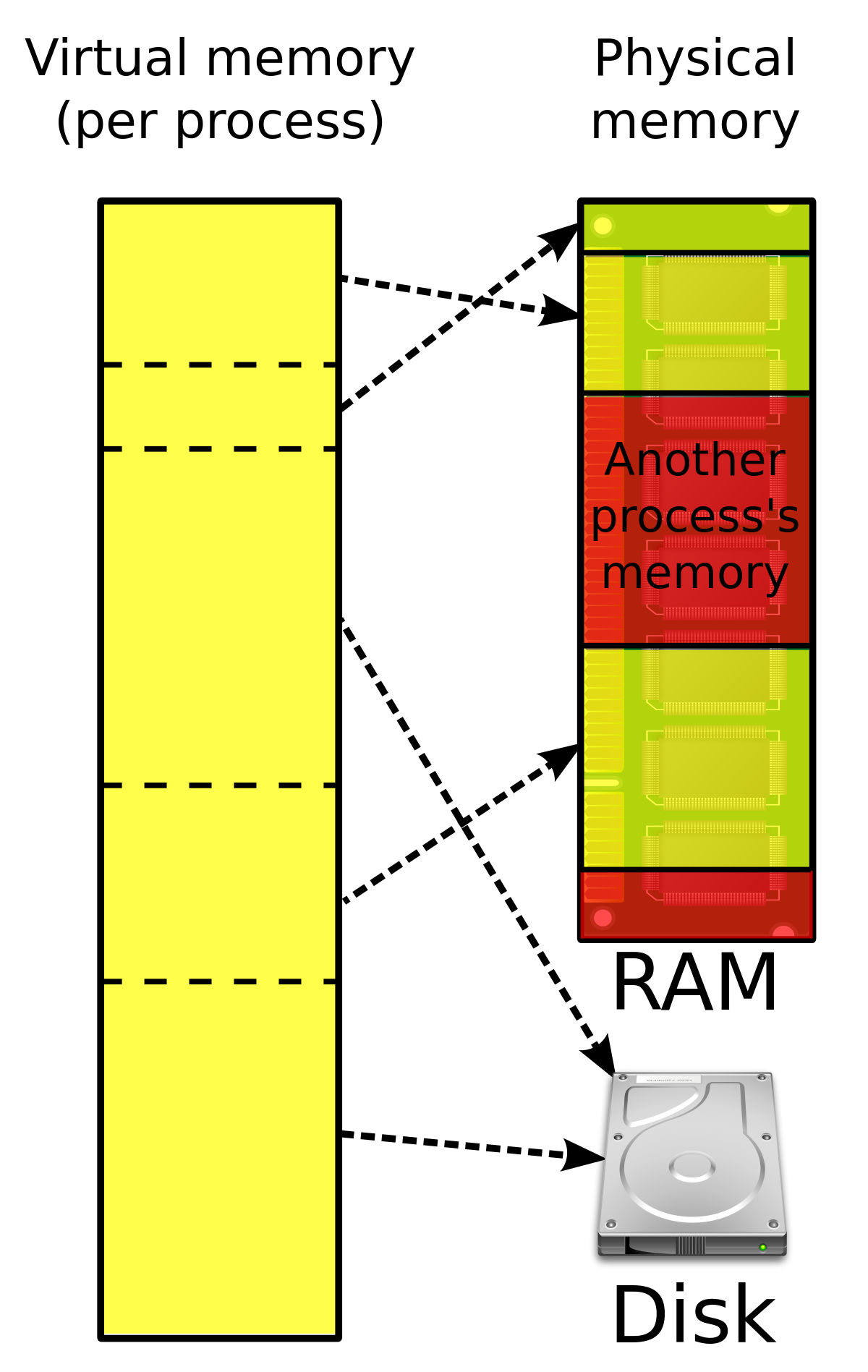 BIOS
Power-On Self Test (POST)	

Boot processing
Runs the drivers
Loads the operating system
Boot priority (removable device first)

(originally) Low-level device control
Now managed by specialized device “drivers”
Software Stack
Application Program (“App”)
API
Runtime environment
Operating System
BIOS
Hardware drivers
Microcode
Before You Go
On a sheet of paper, answer the following (ungraded) question (no names, please):

	What was the muddiest point in today’s class?